NECA: FROM THE PAST TO LEGACY LEADERSHIPOUR NEXT 25 YEARS  OF POSITIVE CHANGE
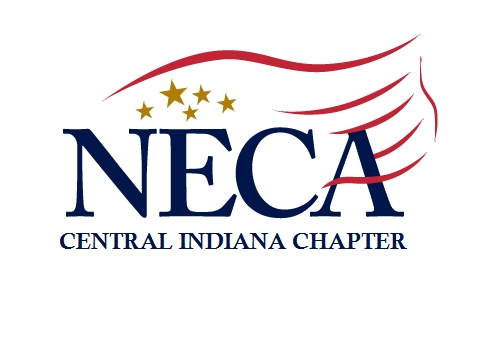 MARK BRESLIN
WWW.BRESLIN.BIZ
YOUR LEGACY IN THIS INDUSTRY
HOW WOULD YOU DEFINE THE WORD LEGACY? 

WHAT DOES IT MEAN TO YOU?
LEGACY LEADERSHIP
2021-2046


A GROWTH MINDSET FOR THE INDUSTRY
NEW PEOPLE ENGAGEMENT SKILL SETS
INDUSTRY CHANGING INITIATIVES
LONGEVITY = CHANGE = SURVIVAL
ANHEUSER-BUSCH		1860	    150+ YEARS

JOSE CUERVO			1758	    250+ YEARS

BERETTA ARMS		1526	    485 YEARS

KONGO GUMI CONSTR.	578	    1435 YEAR

NECA 				100 YEARS?
FOUNDATION FOR ACTION
POSITIVE CHANGE IS A PRIMARY DRIVER OF SUCCESS, SECURITY AND THE FUTURE. HELPING OTHERS SEE THAT IS YOUR LEGACY.

YOUR OWN LEGACY PERFORMANCE AND EXECUTION ARE THE MOST IMPORTANT FACTORS DIRECTLY WITHIN YOUR CONTROL.
NECA PACE OF CHANGE RESPONSE
IDENTIFYING PACE OF CHANGE
2016 - 2021 (list)
2021 – 2026

CHANGE RATING GRADE 1-10?
NECA LEADERS AND CHANGE
MORE CHANGE,
COMING FASTER,
FOREVER.

WHAT DOES THIS MEAN FOR YOU AS LEADERS?
2021 TO 2046? 
THE NECA TIME CAPSULE
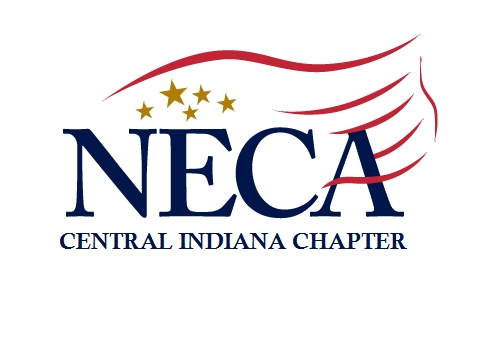 CHANGE, CULTURE & SUCCESS
CASE STUDY: FORTUNE’S MOST ADMIRED

TOP FIVE YEAR AFTER YEAR REPEAT WINNERS?

BELIEF = BUY-IN = SUCCESS FOR EVERYONE
THE FIRST LEGACY CHALLENGE
THE CURRENT LEADERSHIP MINDSET
 

AN UNDERPERFORMING CULTURE


OPERATIONAL, ECONOMIC & PEOPLE IMPACTS
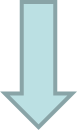 THEN AND NOW A NEW INDUSTRYBELIEF SYSTEM
THEN: “WE BUILD THE WORK” 


NOW: “WE BUILD THE PEOPLE WHO BUILD THE WORK”
LEGACY: IT’S ABOUT THE PEOPLE
LEADERSHIP AND MINDSET
WHAT ARE THE BEST & WORST PARTS OF OUR BUSINESS FOR YOU?
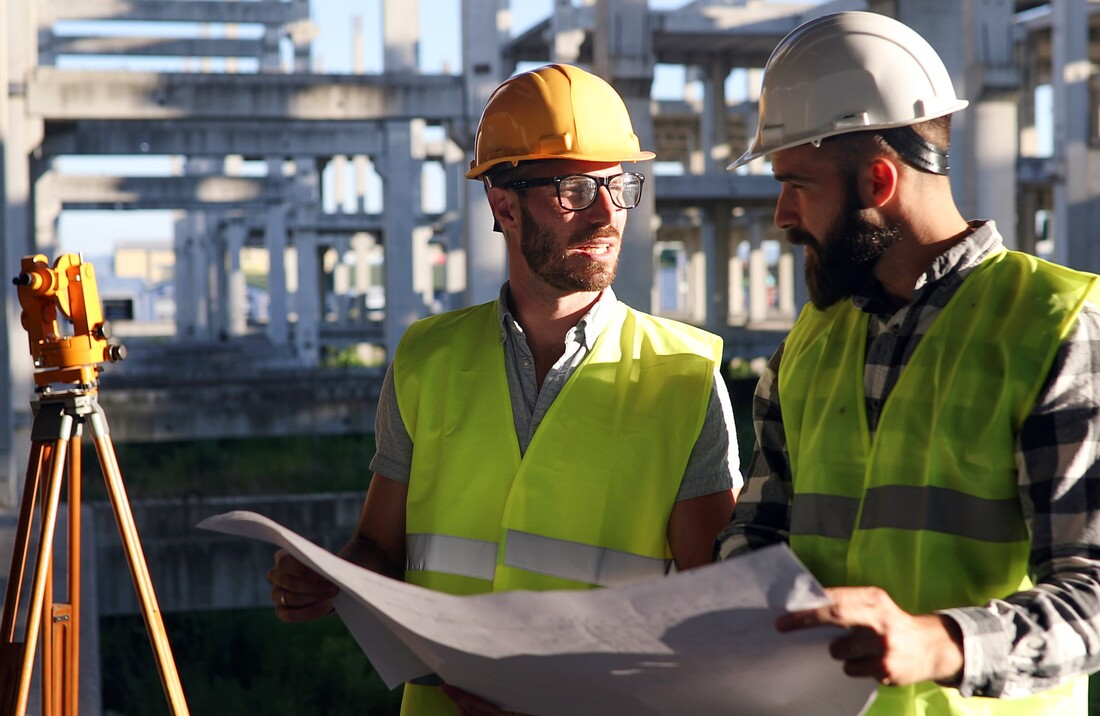 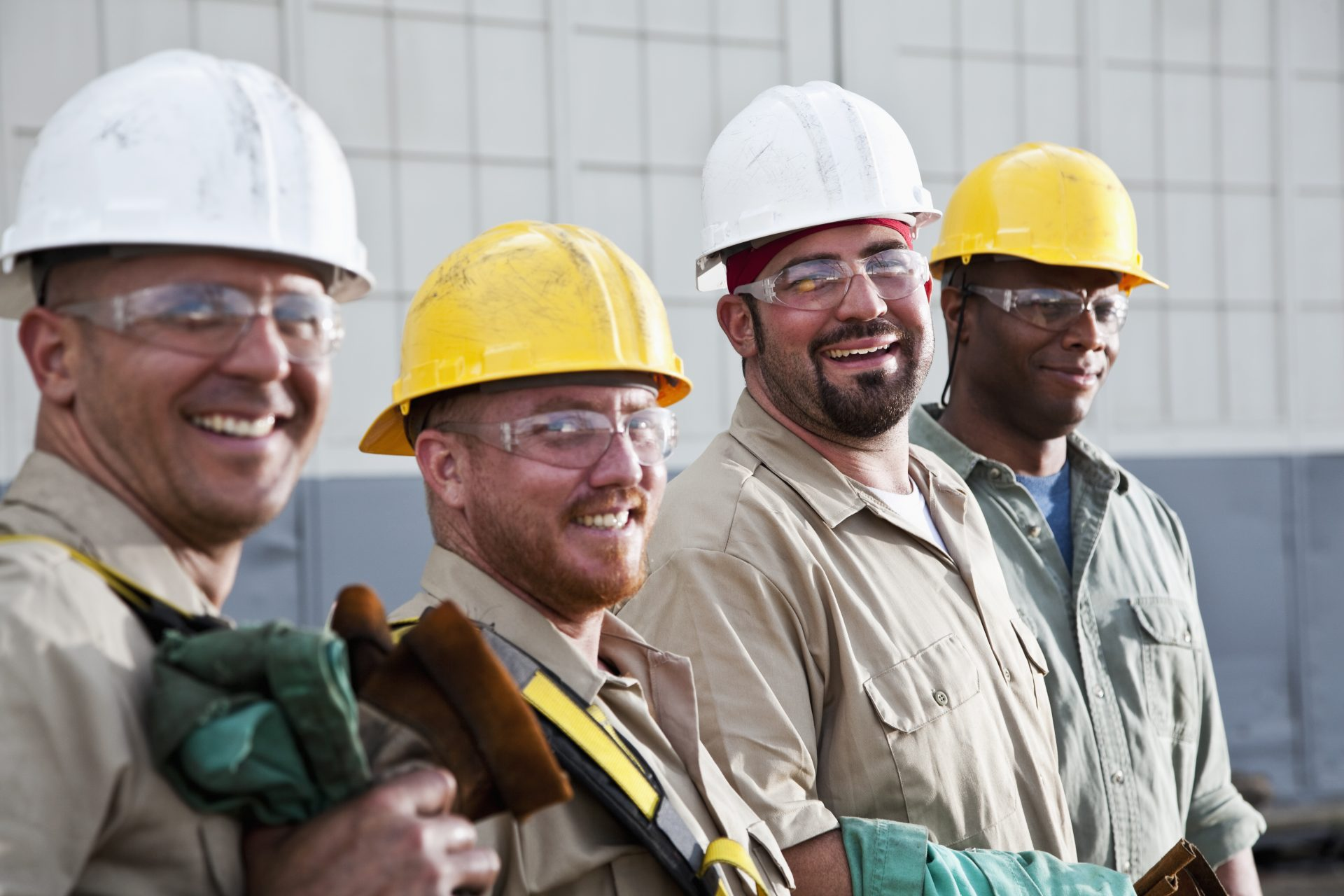 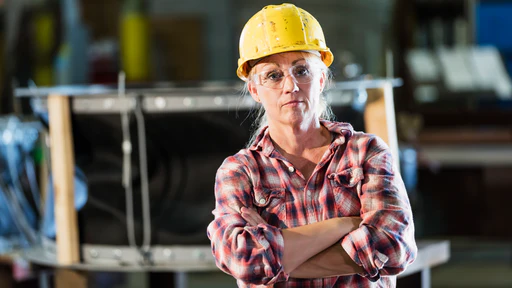 BEST AND WORST
BEST
PRIDE IN ACCOMPLISHMENT
TEAM SUCCESS
MENTORING & TEACHING
CHALLENGE
PROBLEM SOLVING
RESPONSIBILITY
GROWTH
OPPORTUNITY
BAD ATTITUDES
LOW GIVE-A-SHIT FACTOR
CONFLICT
RESISTANCE TO CHANGE
OFFICE VS FIELD
BAD OWNERS
POOR SUBS
WORST
25 YEARS AGO & THE FIXED MINDSET
APPRENTICE TREATMENT

THE NEW IDEA AND Y-N-P-T-T

HEAD & HEART BEFORE HANDS

MINDSET VS. MONEY
BUY-IN VS. RULES
BELIEFS VS. PERCIEVED LIMITS
MINDSET: THEN AND NOW
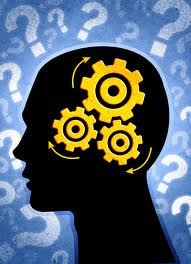 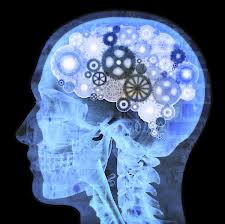 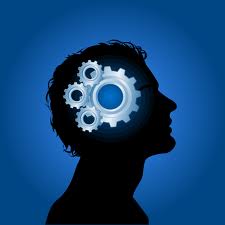 GROWTH VS. FIXED MINDSET
HOW DO WE CHANGE THIS MINDSET?
TRANSFORMATION:  LEADERS CHANGE BELIEF SYSTEMS

CASE STUDY: EVOLUTION OF SAFETY BELIEF SYSTEM
FIVE WAYS TO USE THE SAFETY MODEL FOR ENGAGMENT
MAKING IT IMPORTANT TO LEADERSHIP AND MANAGEMENT
COMMUNICATING FROM TOP TO BOTTOM OF ORGANIZATION
EMPHASIZING KEY THEMES IN MEETINGS AND ONGOING TRAINING
MEASURE AND MONITOR AT BEST PRACTICES LEVEL
ELEVATE YOURSELF 
TO 
ELEVATE OTHERS





LEADER.   CO-WORKER.   SPOUSE.   PARENT.
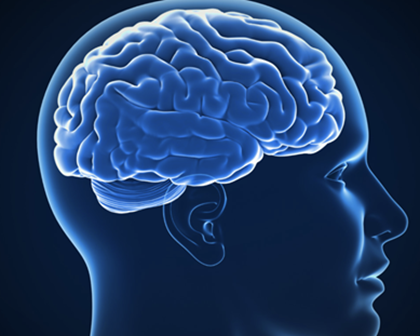 THE 2ND LEGACY CHALLENGE
ENGAGEMENT AS THE FOUNDATION OF THE INDUSTRY

PICK ONE:
SKILLED WORKFORCE
ENGAGED WORKFORCE

WHAT % LACK THE RIGHT SKILLS, ATTITUDES OR BEHAVIORS?
A LEADERSHIP BLIND SPOT?
WHEN WAS THE LAST TIME YOU WERE BORED, UNINSPIRED OR DISENGAGED AT WORK?
PROBLEM OR OPPORTUNITY?
LESS THAN 30% OF AMERICANS IN THE WORKPLACE REPORT BEING ENGAGED.
	- Gallup Organization Poll
ENGAGEMENT ROI
ENGAGEMENT LARGELY DETERMINES THE LEVEL OF DISCRETIONARY EFFORT THE EMPLOYEE PROVIDES.
COMPANY PERFORMANCE VALUE MATRIX
[Speaker Notes: Note: This slide replaces “Challenges for Union Construction,” in which all four quadrants (workforce quality, workforce productivity, etc.) were separate bullets, and does a better job of breaking out how superior talent can make union construction more competitive.

This is where we need to focus, and the workforce we have is at the center of it. Making our workforce unbeatably superior is critical if there’s even going to be a future, and that starts with making the best choices in apprentices.

TRANSITION:
And we’re honestly trying to make the best choices, but we have some bad habits that make us our own worst enemies. Let’s call them the five deadly sins.]
THE POWER OF ENGAGEMENT
PROFIT: FORTUNE TOP 100 PLACES TO WORK HAVE OUTPERFORMED THE S&P 500 BY A RATIO OF 2:1 FOR 14 YEARS. 12% VS. 6.5%

SUSTAINED SUCCESS: CULTURE IS MORE IMPORTANT THAN LEADERSHIP (Deloitte’s Survey)

TALENT: 100 to 1 RATIO? THE CONTAINER STORE? AND PAYS 2X MORE THAN PEERS?
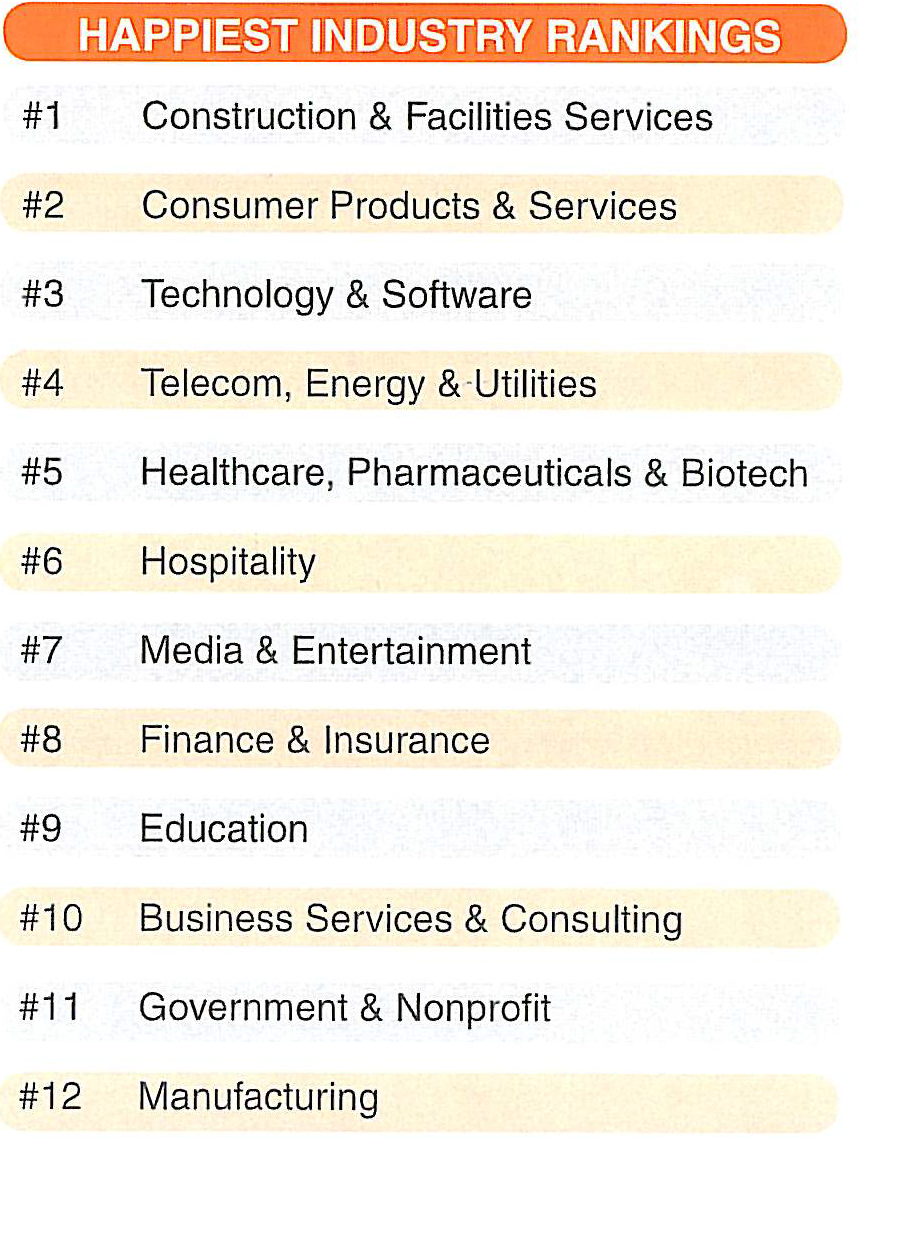 THE SURVEY SAYS
NEXT GEN LEADING THE THIRD INDUSTRY CULTURAL CHANGE
CREATING A NEW BELIEF SYSTEM
THE FIRST TWO CULTURAL CHANGES?
WHY DID THEY OCCUR?
WHAT IS THE THIRD CULTURAL CHANGE?

A PEOPLE DEVELOPMENT & PERFORMANCE CULTURE
ENGAGING CRAFT WORKERS
IT’S NOT “US vs. THEM” 

PART OF SOMETHING IS THE THEME
CONTRACTOR IS NOT THE RICH/BAD GUY
TEAM APPROACH IS THE ONLY ONE
WE THRIVE OR SUFFER TOGETHER
WHAT DO THEY NEED TO KNOW??
EXPLAINING THE PARTNERSHIP
CONTRACTOR:  Takes risk 
UNION: Provides infrastructure
WORKFORCE: Delivers on the project
UNION
CONTRACTOR
RANK & FILE
THE 20-60-20 STRATEGY FOR  ENGAGEMENT
ENGAGEMENT CRITERIA RANKED
RECOGNITION
CAREER OPPORTUNITY AND PATH
CLEAR AND HONEST COMMUNICATION
ABILITY TO DO WHAT THEY DO BEST
PAY

84% OF HOW AN EMPLOYEE FEELS ABOUT THEIR COMPANY RELATES TO THEIR IMMEDIATE SUPERVISOR.
# 1 ENGAGEMENT STRATEGY
RECOGNITION 
=
MOTIVATION & 
DISCRETIONARY EFFORT
# 2 ENGAGEMENT STRATEGY
MY WORK IS MEANINGFUL AND I MATTER.
RECRUITMENT NARRATIVE
VISIBLE CAREER PATH PLAN
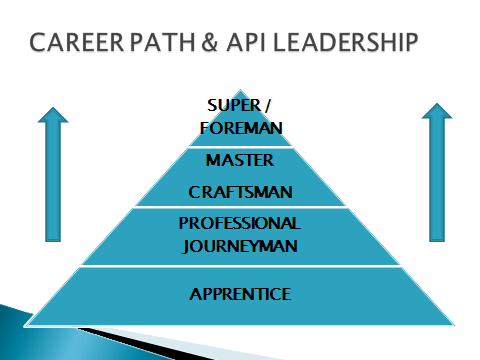 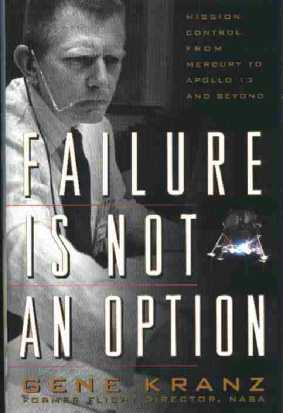 TOOLS:USING EVERYTHING IN THE BOX
TIME AS A DRIVER, NOT A RESTRICTOR 
OF OPTIONS
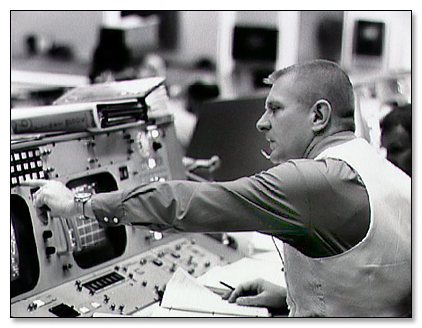 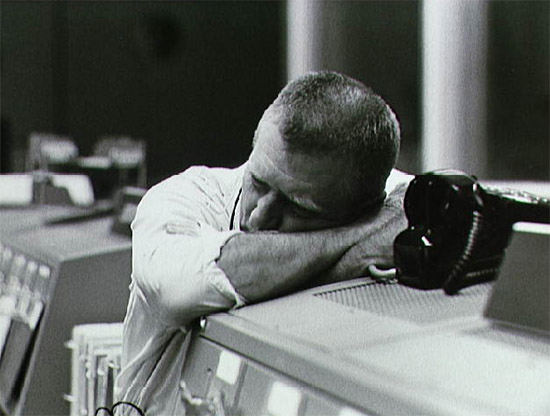 EVERY TOOL USED ENSURES SURVIVAL
NO TIME FOR DELAY.
TRY EVERYTHING. REINVENT NOW.
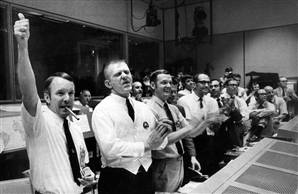 TOOLS = INDUSTRY CHANGING IDEAS
WHAT ARE THE IDEAS AND ACTIONS WE NEED TO TAKE TO TRANSFORM THE NEXT 25 YEARS OF THIS BUSINESS?
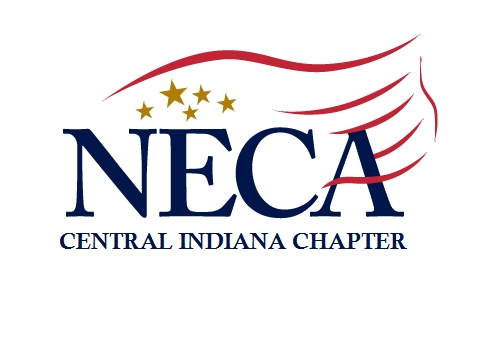